Figure 6. Stimuli and results under MIX and FLC conditions. (A) Moving objects under MIX (left) and FLC (right) ...
Cereb Cortex, Volume 15, Issue 10, October 2005, Pages 1592–1601, https://doi.org/10.1093/cercor/bhi037
The content of this slide may be subject to copyright: please see the slide notes for details.
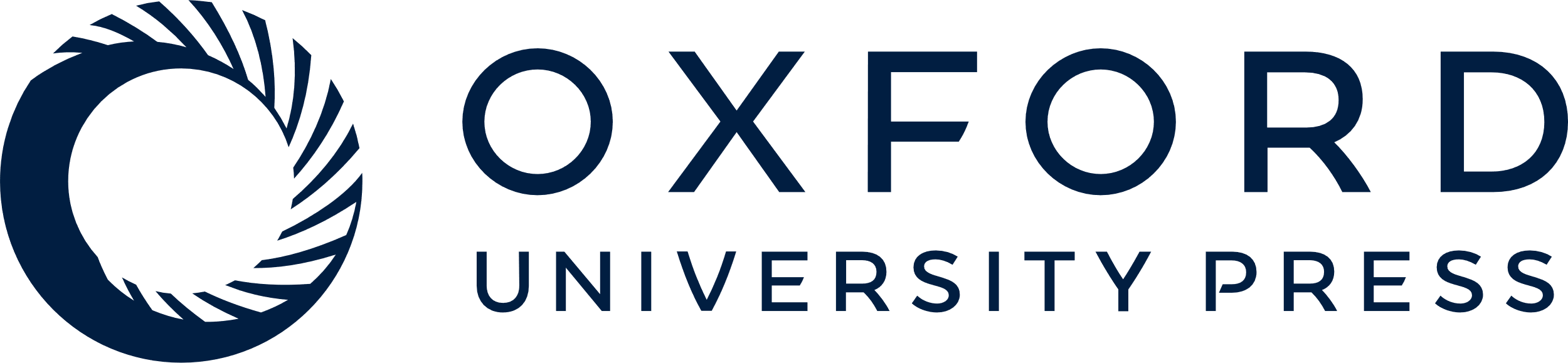 [Speaker Notes: Figure 6. Stimuli and results under MIX and FLC conditions. (A) Moving objects under MIX (left) and FLC (right) conditions. In MIX, dots in the rectangle are brighter and move faster than those in the background. In FLC, pixel pattern within the rectangle changes dynamically at 60 Hz, while the background remains static. Other details such as structure of motion and control epochs were identical to other apparent motion conditions (1ST, 2ND, 1ST-low). (B) Signal percent changes (mean ± SE) in MT/V5+ (46, −58, 2) and STS (58, −34, 12) areas. As in the 2ND condition, MIX and FLC stimuli induced significant activation in both MT/V5+ and STS regions. *P < 0.05; **P < 0.01 (one sample t-test)


Unless provided in the caption above, the following copyright applies to the content of this slide: © The Author 2005. Published by Oxford University Press. All rights reserved. For permissions, please e-mail: journals.permissions@oupjournals.org]